Использование TEACCH структурирования в работе с детьми с ОВЗ
МДОУ «Детский сад № 35»
Ярославль
 2018
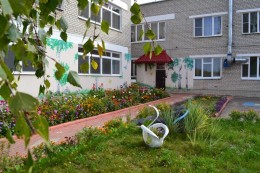 Муниципальное дошкольное образовательное учреждение «Детский сад № 35»
150022 г. Ярославль ул. Лётная-8
Телефон (4852) 31-38-62; (4852) 32-85-56
email:yardou035@yandex.ru
________________________________________________
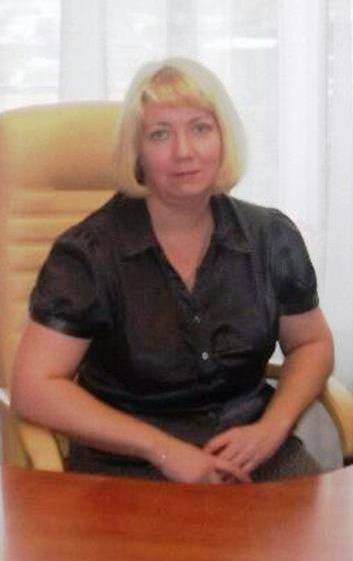 Заведующий МДОУ д/с № 35
Хорошулина Наталия Валентиновна
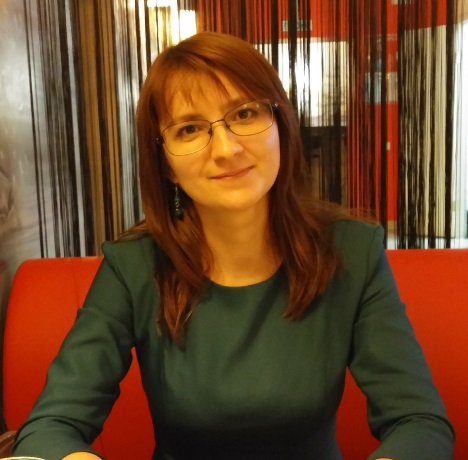 Руководитель творческой группы 
по внедрению инновационной деятельности в ДОУ,
учитель-логопед
Лисина Ирина Андреевна
[Speaker Notes: Какую пользу получит аудитория от презентации: взрослых учащихся больше интересует предмет, если они знают, почему и насколько он важен для них.
Уровень знаний докладчика по теме: кратко укажите свои профессиональные успехи в этой области или объясните, почему участникам интересно будет вас послушать.]
https://mdou35.edu.yar.ru/innovatsionnaya_deyatelnost_v_dou/inovatsionnaya_deyatelnost.html
Согласно решению учебного совета ГАУ ДПО ЯО ИРО от 15.09.2017года №8, МДОУ д/с № 35 является базовой площадкой ГАУ ДПО ЯО «Институт развития образования» по направлению «Социальная интеграция детей с ментальными (психическими) нарушениями»
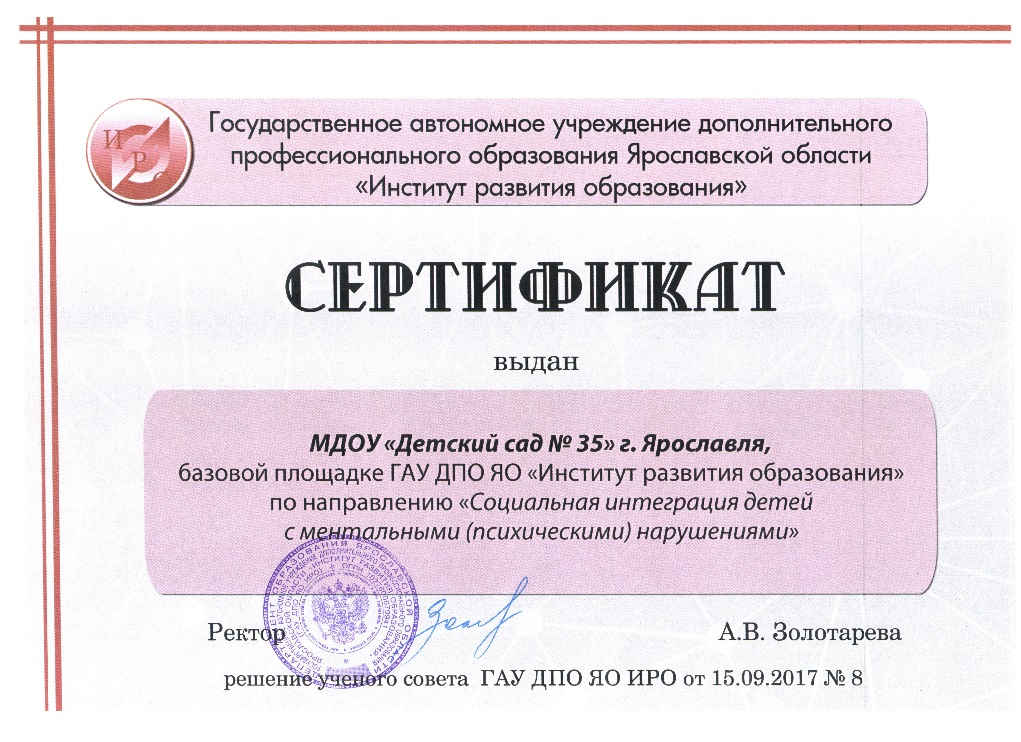 Тема: «Использование альтернативной и дополнительной коммуникации при работе с детьми с задержкой речевого развития раннего возраста и другими категориями ОВЗ дошкольного возраста»

Цель: апробация инновационного опыта использования средств дополнительной и альтернативной коммуникации в работе с детьми с ОВЗ дошкольного возраста
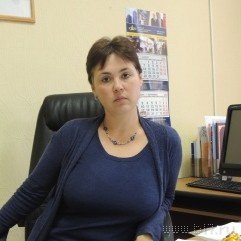 Куратор базовой площадки
Руководитель проектов АНО «Центр социальных проектов «Участие»
Координатор Сообщества родителей с аутизмом Ярославской области
Омарова Галина Владимировна
аутизм.su
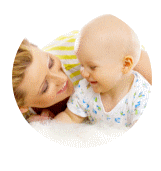 Один из актуальных вопросов логопедии – поиск эффективных методик формирования коммуникативных умений дошкольников с ОВЗ, поскольку способствует реализации социального заказа, стоящего перед системой специального образования.
Такая же задача стоит и перед специалистами нашего ДОУ
Коммуникация — процесс установления и развития контактов между людьми, возникающий в связи с потребностью в совместной деятельности, включающий в себя обмен информацией, обладающий взаимным восприятием и попытками влияния друг на друга.
Коммуникативные компетенции – основное условие развития ребёнка, важнейший фактор формирования личности.
Что тормозит развитие коммуникативной компетенции у детей с ОВЗ?
Несформированность фонетико-фонематического строя речи
Несформированность лексического-грамматического компонентов речевой системы
Несамостоятельность, несформированность блока планирования
Речевые и коммуникативные умения взаимообусловлены
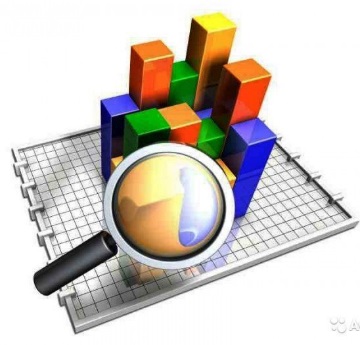 Анализ зарубежных 
психолого-педагогических 
исследований
Результаты современных 
исследований в сфере логопедии
Б.М.Гриншпун, В.А. Ковшиков, И.И.Панченко, И.А.Смирнова, М.Е. Хватцев
F.Silverman, M.Critchley, H.Rye, M.D.Skjorten
направлены: 
- на развитие механизмов речевой деятельности
- на формирование импрессивной и экспрессивной речи
целесообразно использовать  работе
преимущественно вспомогательные
 коммуникативные технологии,
 альтернативные средства коммуникации

это позволяет формировать базу общения и необходимые коммуникативные навыки без использования речи.
методики развития навыков общения, коммуникативной деятельности требуют дальнейшей разработки и развития
считают, что альтернативные коммуникативные технологии полностью не заменяют речь
Мы считаем, что использование любых подходов в работе с неговорящим ребенком оправданно, если при этом учитываются индивидуальные потребности и особенности этого ребенка, а также обеспечивается доступность выбранных средств.
Альтернативная коммуникация (дополнительная, тотальная;ААС- Augmentative and Alternative Communication)  — это все способы коммуникации, дополняющие или заменяющие обычную речь людям, если они не способны при помощи неё удовлетворительно объясняться.
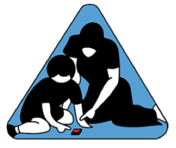 ТЕАССН – сокращенно от Treatment and Education for Autistic and related Communication handicapped Children
Программа ориентирована на упорядоченность действий и определённый ритуализм, на создание комфортной для ребенка коррекционно-развивающей среды,  в которая помогает минимизировать стресс, тревогу и повышает уровень самостоятельности воспитанников.
В основе программы лежит идея структурированного обучения
Структурирование 
пространства
Структурирование 
времени
Структурирование 
деятельности
Структурирование пространства
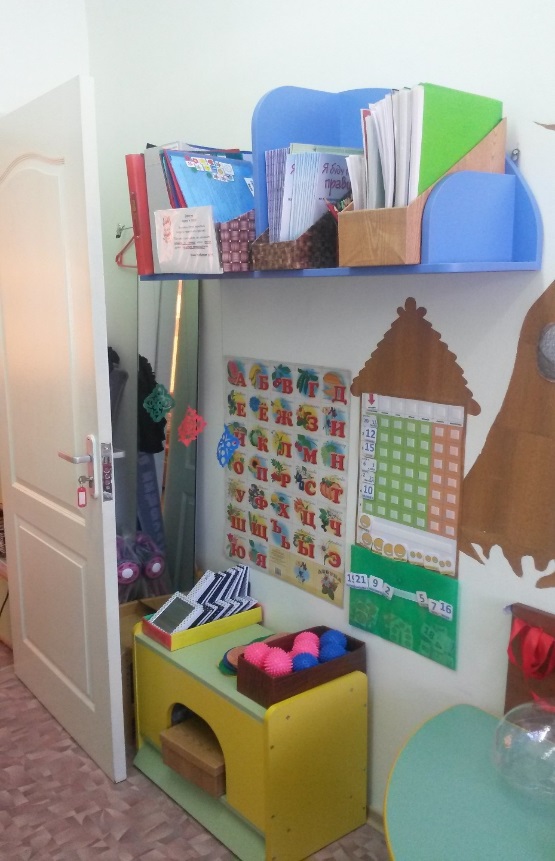 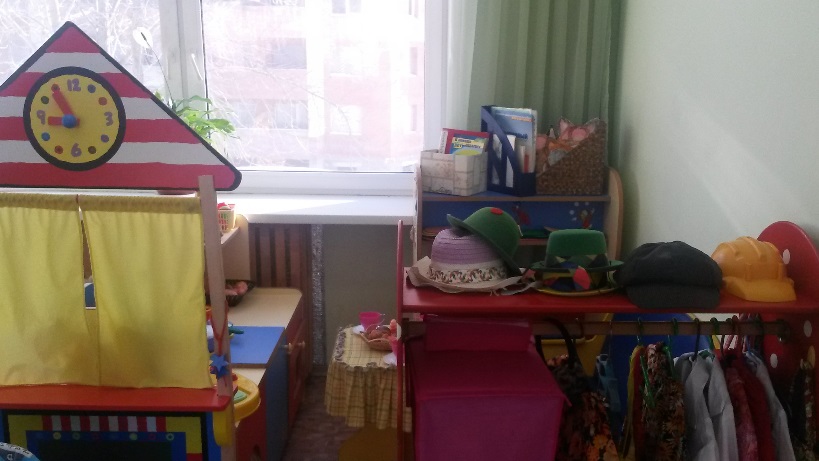 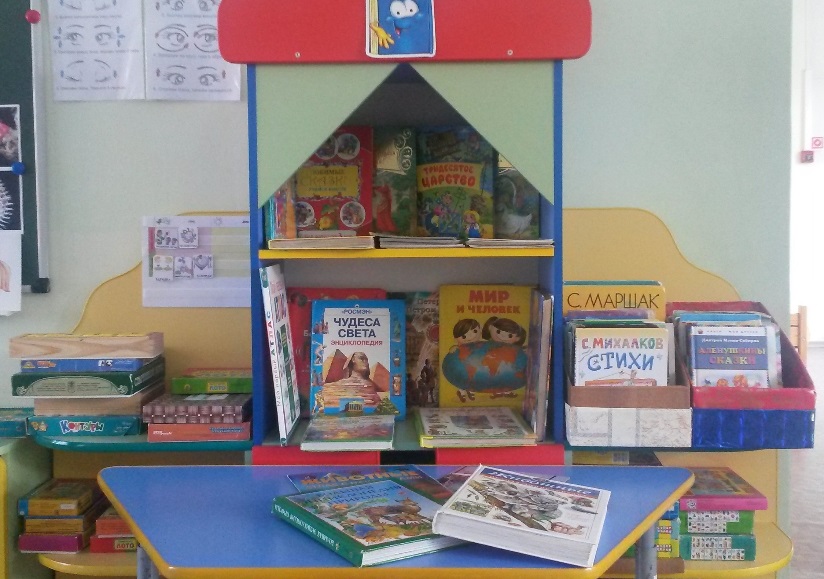 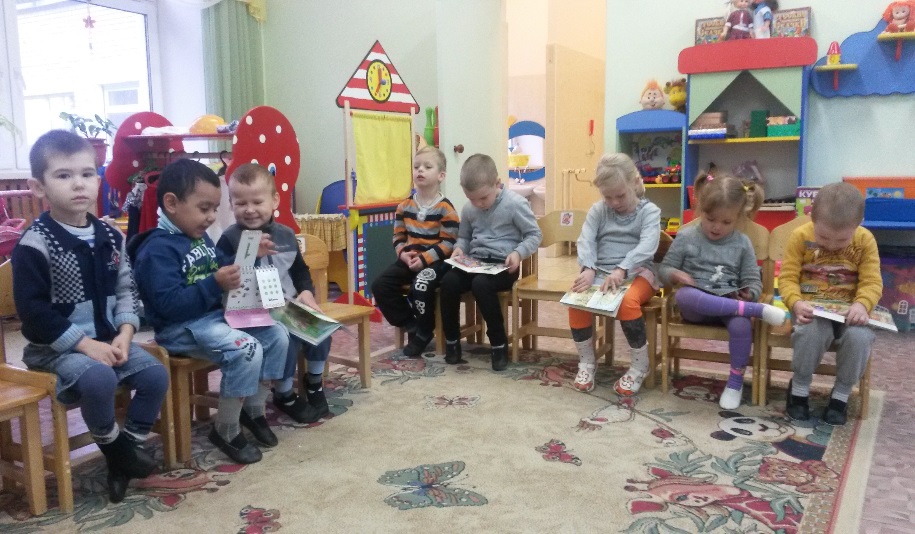 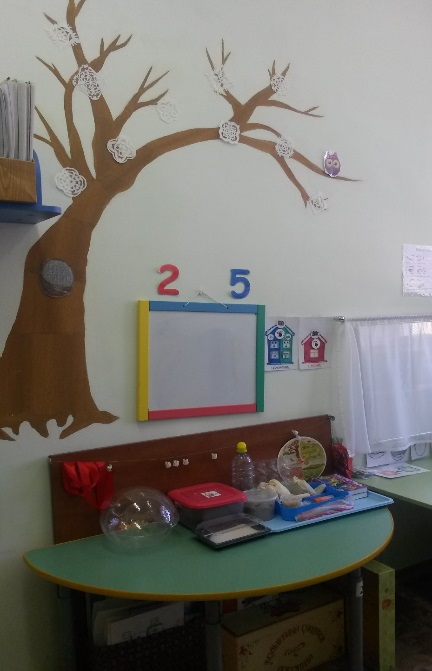 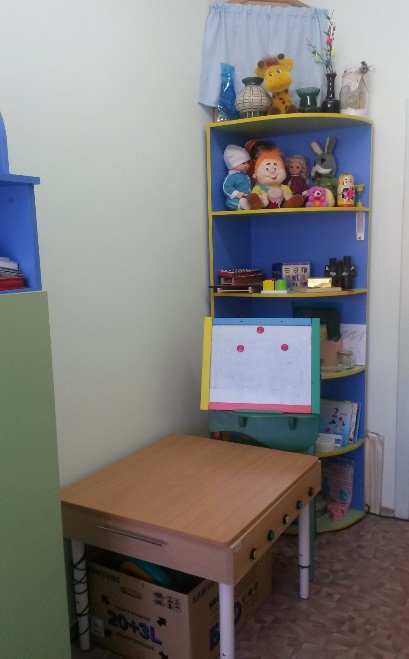 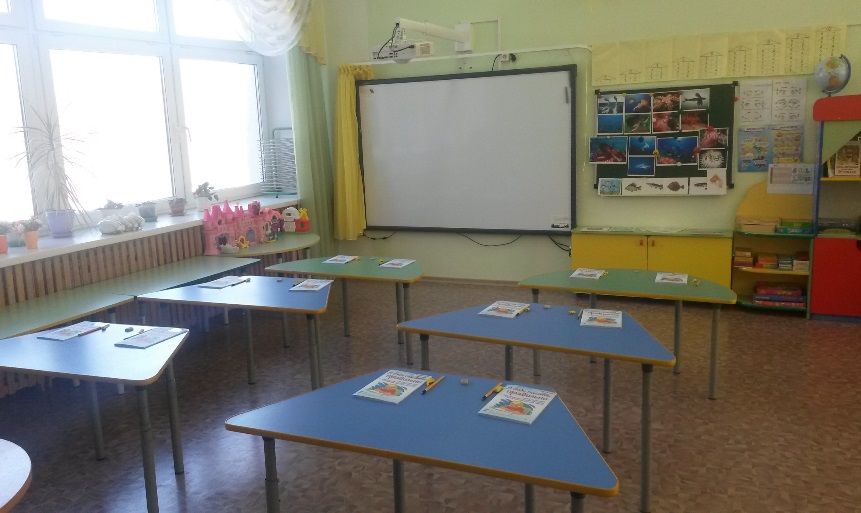 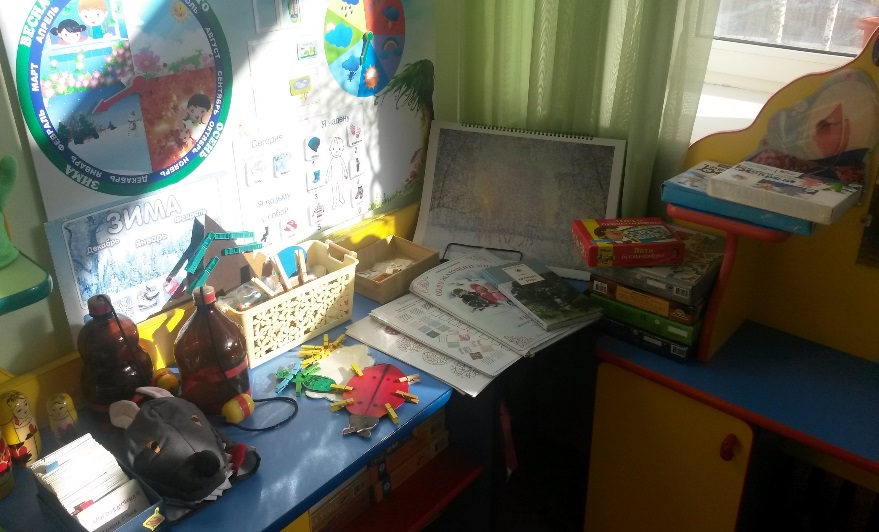 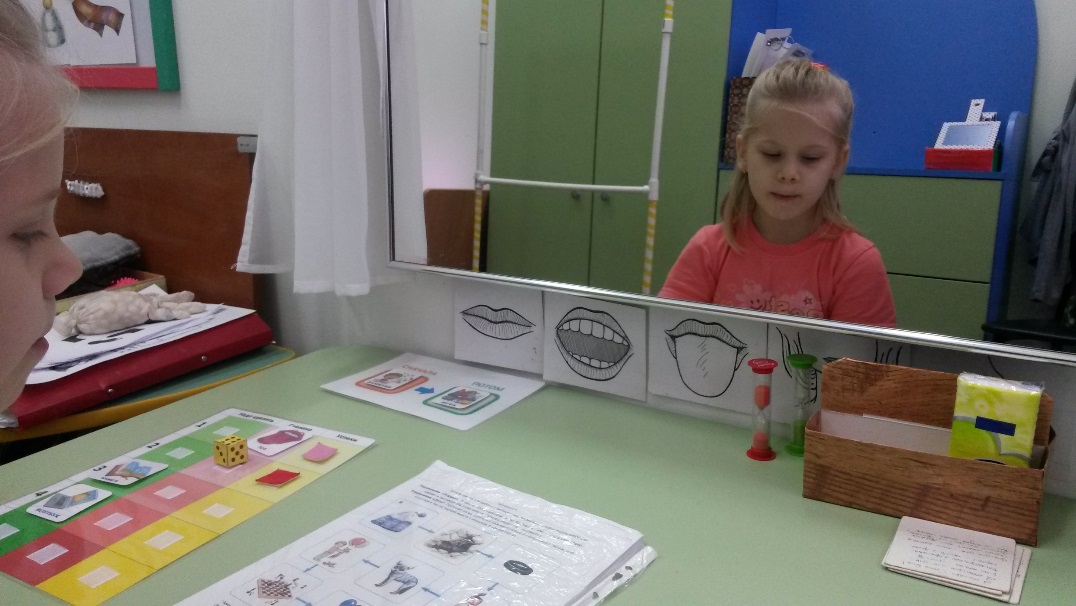 Структурирование времени и деятельности
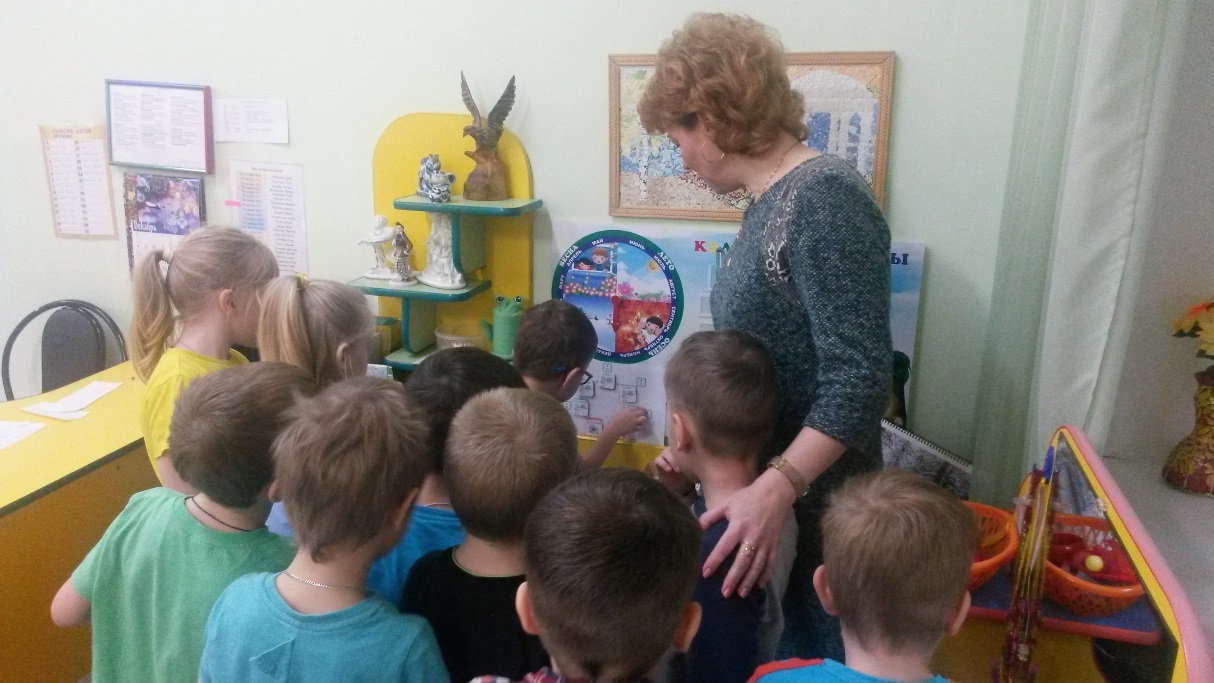 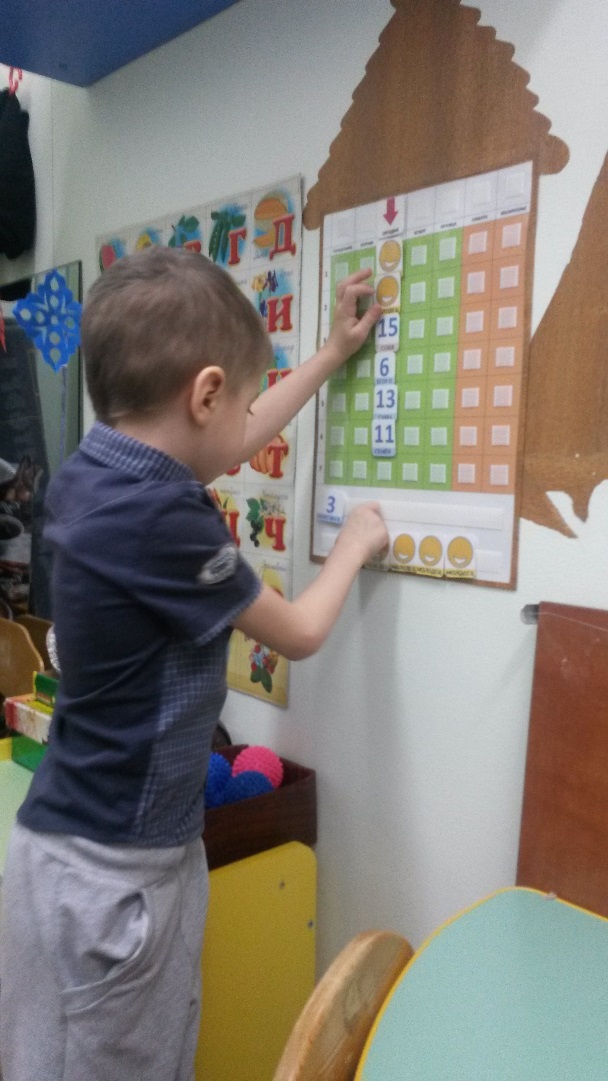 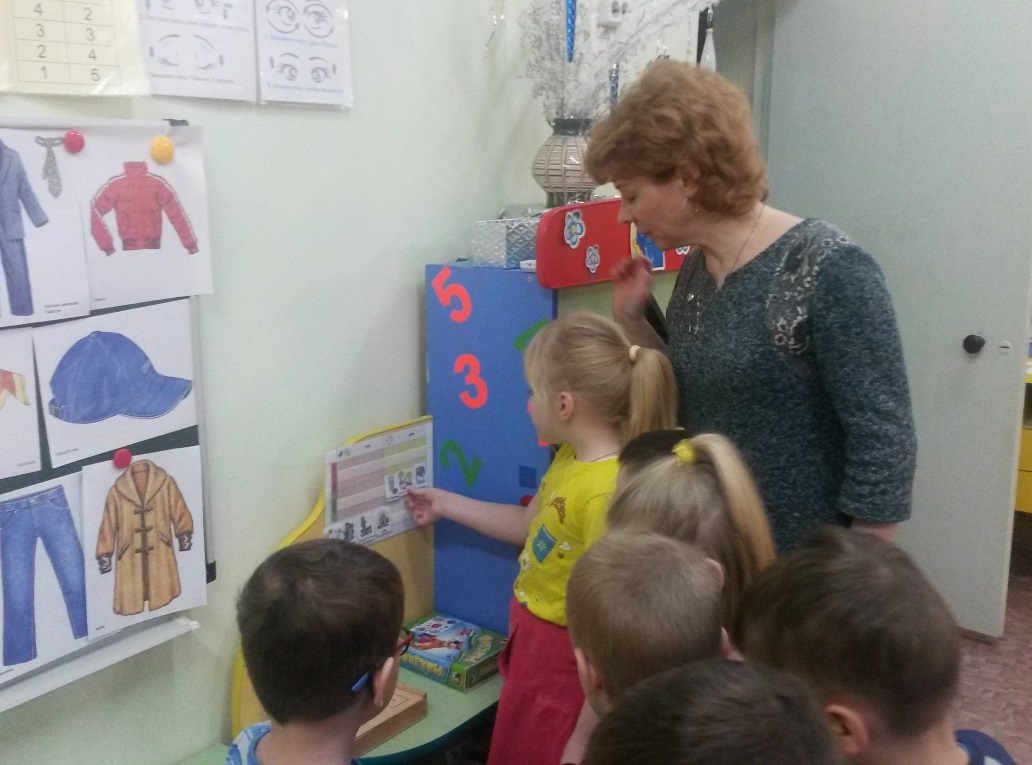 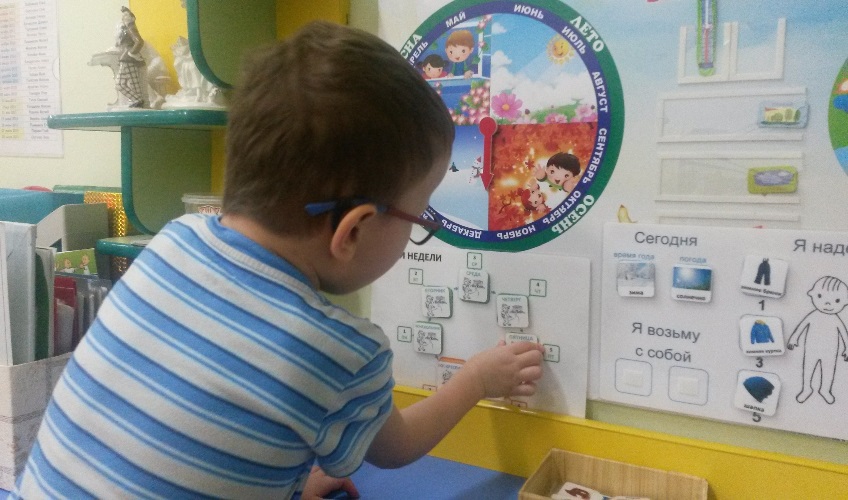 Как все начиналось
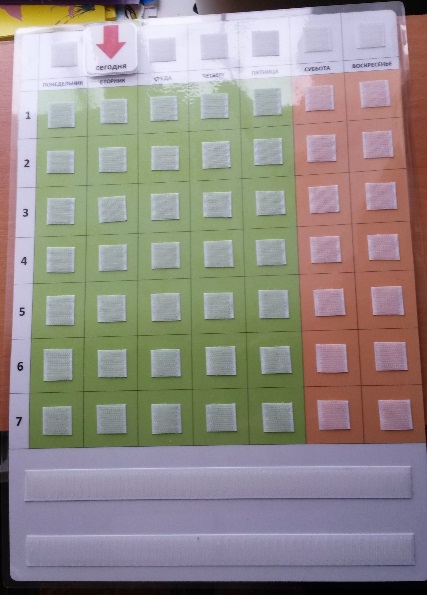 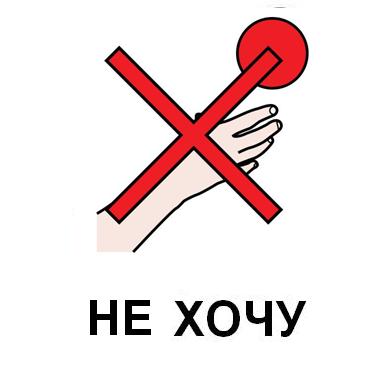 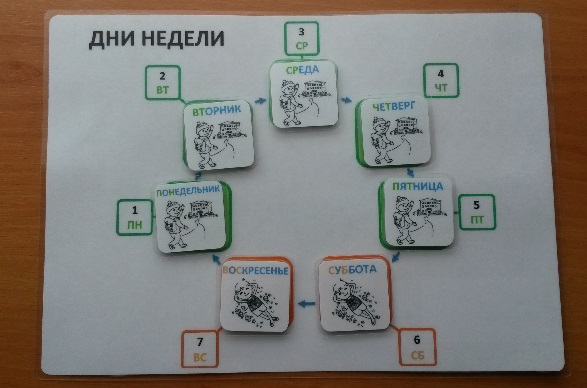 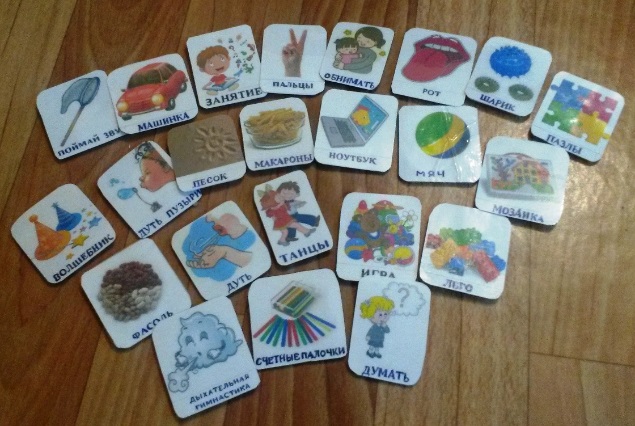 ?
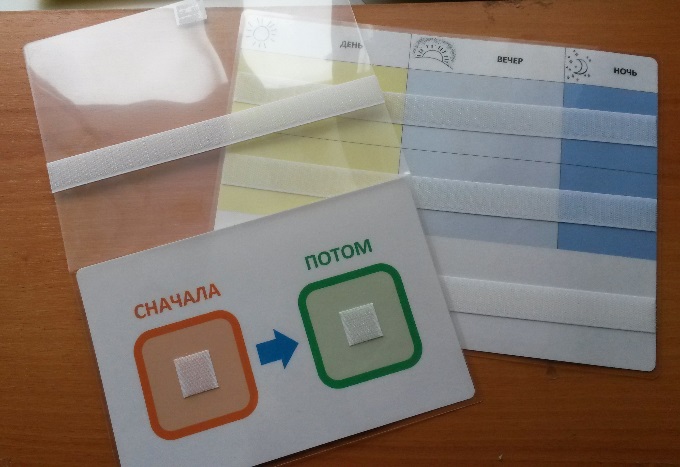 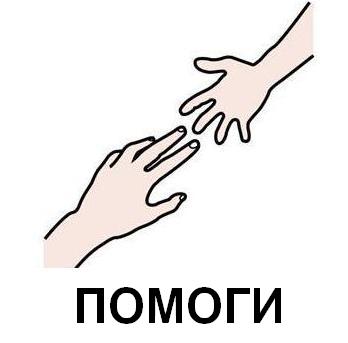 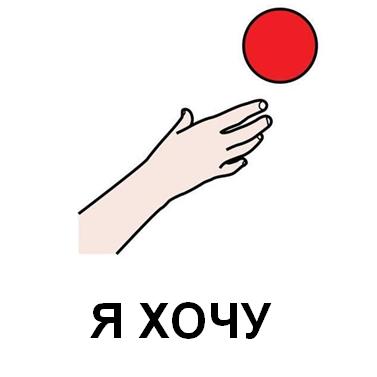 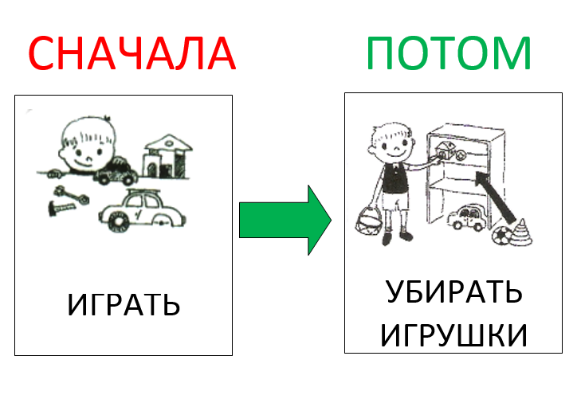 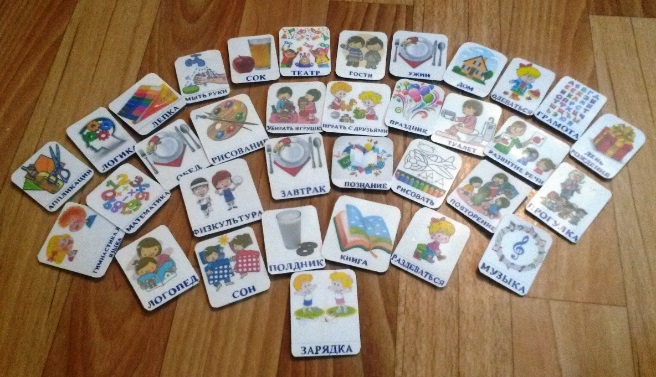 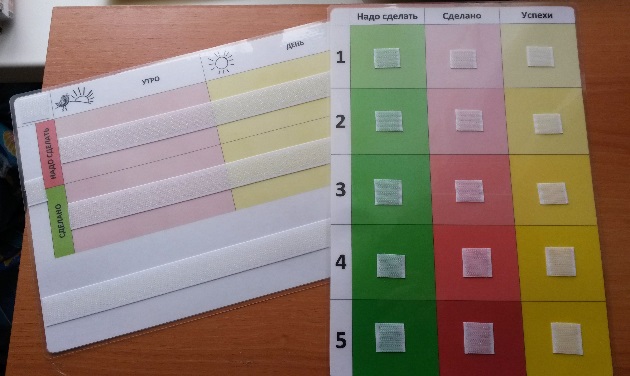 соблюдай тишину
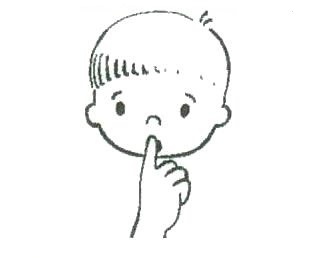 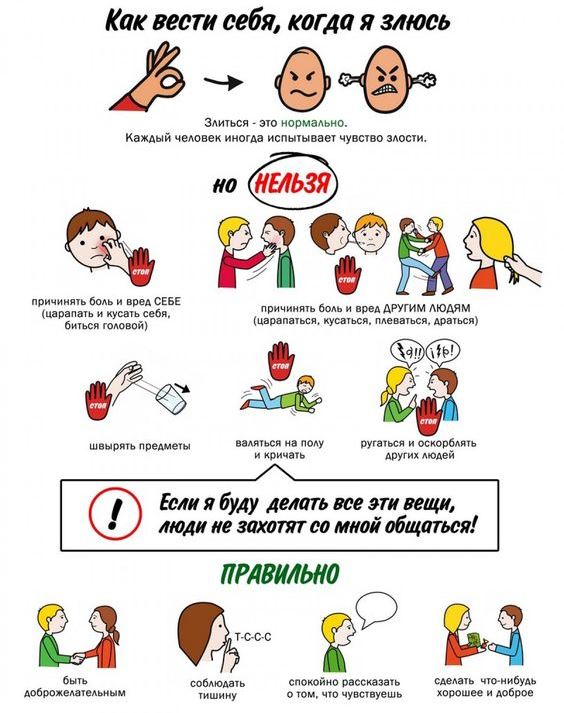 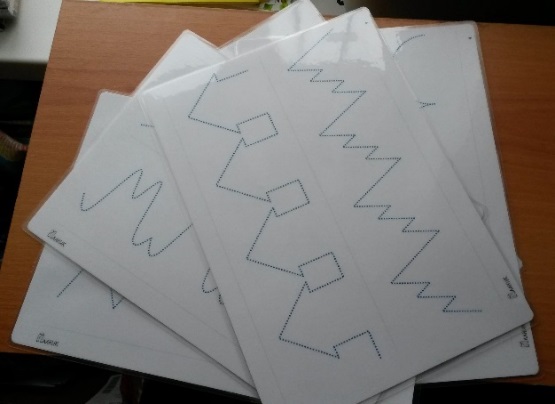 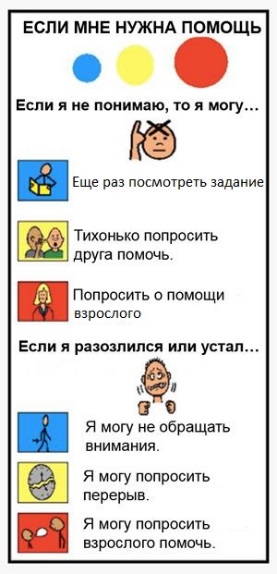 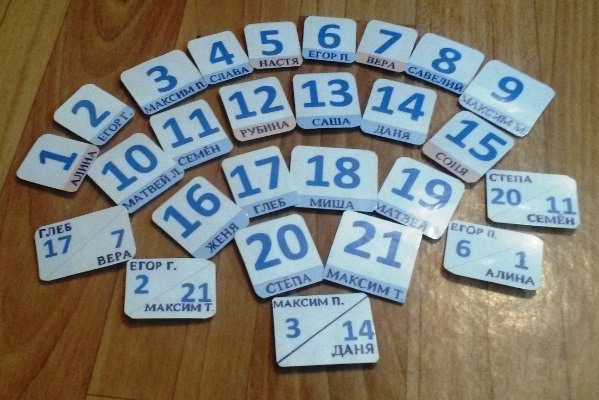 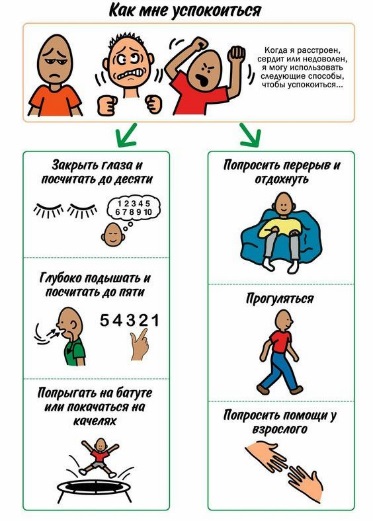 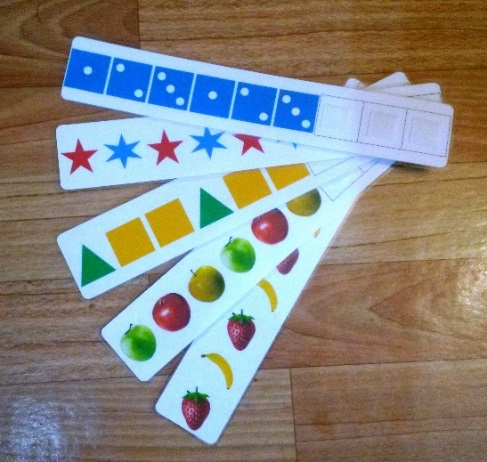 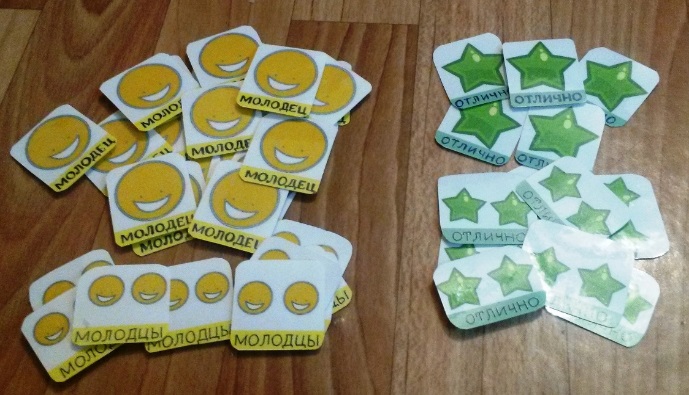 Основные трудности
Трудно и долго, т.к. требуется постоянное обучение, поиск новых идей и решений, постоянная самомотивация.
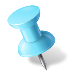 Необходимость соблюдать четкие структуры, дисциплину, единообразие с чуткостью и креативностью.
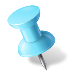 Каждый педагог, общаясь с воспитанниками должен помнить, что ребенок имеет право спрашивать, отказываться или соглашаться, инициировать совместную деятельность, знать о том, что происходит, быть активным участником разговора
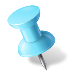 Муниципальное дошкольное образовательное учреждение «Детский сад № 35»
150022 г. Ярославль ул. Лётная-8
Телефон (4852) 31-38-62; (4852) 32-85-56
email:yardou035@yandex.ru
________________________________________________
Спасибо за внимание